التحليل الوصفي للمعطيات
نموذج عن دراسة أسباب الرغبة في ترك العمل في إحدى المؤسسات (علاقتها ببعض المتغيرات الأخرى)
خصائص المؤسسة:
مؤسسة متوسطة الحجم
تصنع وتبيع المعدات الصحية 
يعمل في الشركة 360 عاملاً في 3 ورديات متتالية
يعتبر أداء الشركة جيداً
يمكن أن يتحسن أداء الشركة لو تخلصت الشركة من المشاكل التي تؤدي إلى ارتفاع معدل الرغبة في ترك العمل لدى العمال .
دراسة المشكلة
نظراً لصعوبة الوصول إلى من تركوا العمل. 
اقترح فريق البحث الاتصال بالعمالة الحالية، وبناء على المعلومات التي سيحصلون عليها منهم، والدراسات السابقة، فإنهم سيتعرفون على العوامل التي تولد الرغبة لدى العاملين في البقاء في المؤسسة، أو ترك العمل بها .
نظراً لأن البحوث السابقة أشارت إلى أن رغبة ترك العمل له مؤشرات تتعلق بالعمل ومؤشرات ديموغرافية ارتأت فرقة البحث إلى استخدام المقابلات كأداة أولية للدراسة .
1- المقابلات غير المهيكلة
قام فريق البحث بإجراء مقابلات غير مهيكلة مع 50 عامل من أقسام المؤسسة المختلفة .
الجملة التي افتتح بها فريق العمل مقابلاتهم : 
(نحن هنا لنتعرف على خبراتك الجيدة والسيئة في حياتك العملية أخبرنا عن الأشياء التي تعتبرها مهمة في وظيفتك مثل تلك المتصلة بالعمل وبيئة العمل والمنظمة ونظام الإشراف وغير ذلك مما تفكر فيه وتعتقد أن له صلة بعملك)
أخبر فريق البحث العاملين أنهم إذا وضعوا أيديهم على أسباب القضايا المطروحة، فإنهم سيكونون قادرين على أن يقدموا للإدارة توصيات تساعد على تحسين العمل في المنظمة .
كل مقابلة استغرقت 45 دقيقة، حيث تم جدولة كل ما دار في المقابلات من خلال ” دليل المقابلة ”
الموضوعات التي تكررت في مقابلات العاملين
الوظائف معقدة ولا بريق لها
عدم إعطاء العامل حرية كاملة لأداء عمله بالطريقة التي يريدها
عدم حصول العاملين على أجور عادلة
- من مراجعة الدراسات السابقة تبين أن معدل الرضا الوظيفي يؤثر أيضاً على نية العمال لترك العمل.
- من كل ذلك تم تنمية إطار نظري للبحث، كما تمت تنمية خمسة فروض للبحث.
المرحلة التالية: تم فيها تصميم استبيان جيداً تم اختبار صلاحيته وثبات نتائجه لقياس متغيرات البحث .
متغيرات البحث
المتغيرات المستقلة :
خصائص الوظيفة،
الشعور بالظلم أو عدم العدالة،
الشعور بالتعب،
الرضا الوظيفي،
المتغير التابع : الرغبة في ترك العمل
المتغيرات الديموغرافية :
السن والتعليم والجنس ومدة العمل بالمؤسسة ونوع الوظيفة ووردية العمل .
وزع الاستبيان على عينة عشوائية طبقية عددها .... عاملاً ، وقد تم إدخال البيانات للحاسب وتحليلها واستخدامها لاختبار صحة الفروض التالية :
فروض البحث
ف1: يزيد إدراك الذكور لعدم العدالة عن إدراك الإناث.
ف2: يرتبط شعور العاملين بالرضا الوظيفي بالوردية التي يعملون بها.
ف3: يختلف عزم العاملين على ترك العمل باختلاف مسمى الوظيفة التي يشغلونها.
ف4: هناك علاقة قوية بين الوردية التي يعمل بها العامل (صباحية-مسائية-ليلية)، وبين العمل وقتاً كاملاً أو جزء من الوقت.
ف5: تشرح المتغيرات المستقلة الأربعة (خصائص الوظيفة ، وإدراك عدم العدالة ،والشعور بأن العمل منهك ، والرضا الوظيفي ) جزء كبير من الاختلافات بين العاملين في مجال العزم على ترك العمل
الأساليب الإحصائية في البحث العلمي
يمكن تقسيم أسئلة البحث إلى ثلاثة أنواع رئيسية:
1- أسئلة اختلاف: تهدف إلى معرفة هل هناك فروق بين مجموعتين أو أكثر من مجموعات البحث.
2- أسئلة ارتباطية: تهدف إلى معرفة هل هناك ارتباط بين متغيرين أو أكثر من متغيرات البحث. 
3- أسئلة وصفية: تهدف إلى وصف أو تلخيص البيانات بدون محاولة تعميم النتائج إلى مجتمعات أو أفراد أكبر.
أنواع أسئلة البحث
استكشاف العلاقات بين المتغيرات
الوصف (فقط)
الهدف العام
البحث عن قوة الارتباطات بين المتغيرات
تلخيص البيانات
المقارنة بين المجموعات
الهدف الخاص
الوصف
الارتباط
الاختلاف
نوع السؤال أو الفرضية
الإحصاءات الاستدلالية للارتباط (الارتباط، الانحدار)
الإحصاءات الاستدلالية  للاختلاف (اختبار ، تحليل التباين)T
الإحصاءات الوصفية (الوسط، النسبة، الرتبة)
الأنواع العامة للإحصاءات
إعداد الدكتور أحسن طيار
فروض البحث
يزيد إدراك الذكور لعدم العدالة الوظيفية عن إدراك الإناث.
يرتبط شعور العاملين بالرضا الوظيفي بالوردية التي يعملون بها.
تختلف رغبة العاملين في ترك العمل باختلاف مسمى الوظيفة التي يشغلونها.
هناك علاقة قوية بين الوردية التي يعمل بها العامل (صباحية-مسائية-ليلية)، وبين العمل وقتاً كاملاً أو جزء من الوقت.
تشرح المتغيرات المستقلة الأربعة (خصائص الوظيفة ، وإدراك عدم العدالة ،والشعور بأن العمل منهك ، والرضا الوظيفي ) جزء كبير من الاختلافات بين العاملين في مجال العزم على ترك العمل
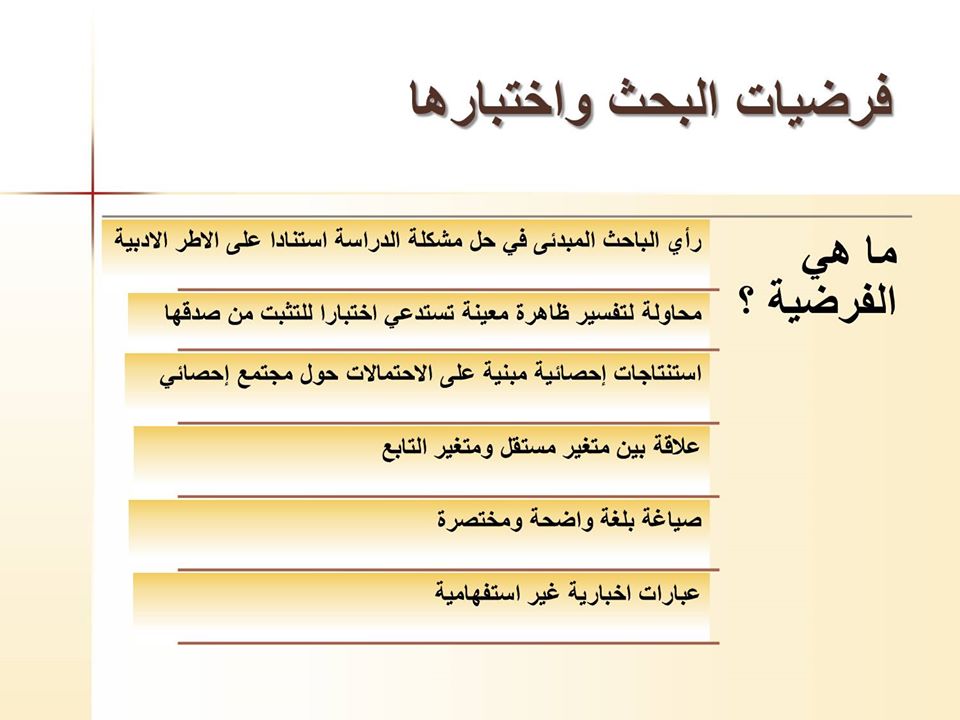 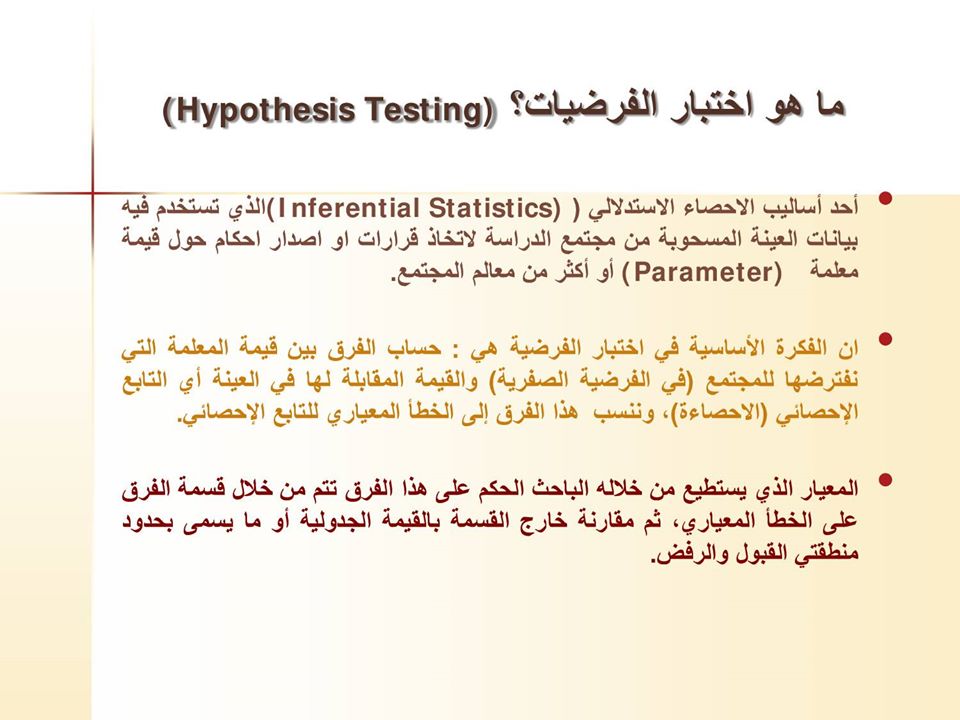 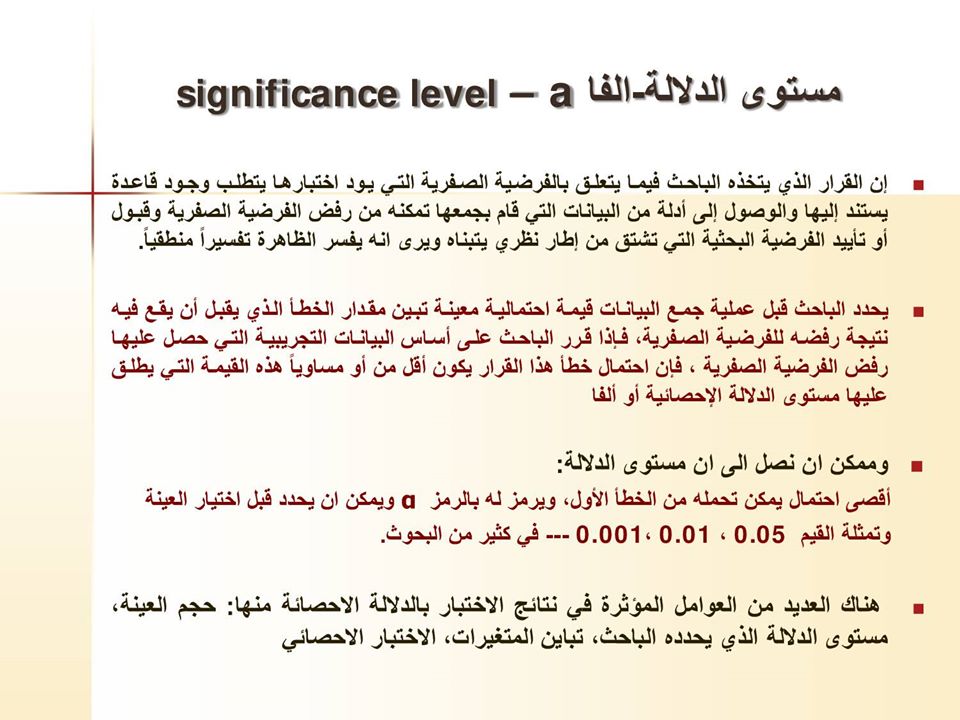 نتائج التحليل وشرحها
الحصول على معاملات القياس المناسبة
التوزيع التكراري للمتغيرات
الإحصاءات الوصفية مثل المتوسط الحسابي والانحراف المعياري
نتائج اختبارات فروض البحث
اختبار الفرضيات
يهدف اختبار الفرضية إحصائيا إلى اتخاذ قرار حول ما إذا كانت الفرضية الصفرية Null Hypothesis مقبولة أم مرفوضة ويتم ذلك باستخدام دالة اختبار إحصائية مناسبة. 
يوجد نوعان من الفرضيات يستخدمان في اختبار الفرضيات وهما الفرضية الصفرية أو العدمية ويرمز لها:H0
والفرضية البديلة ويرمز لها: H1
15
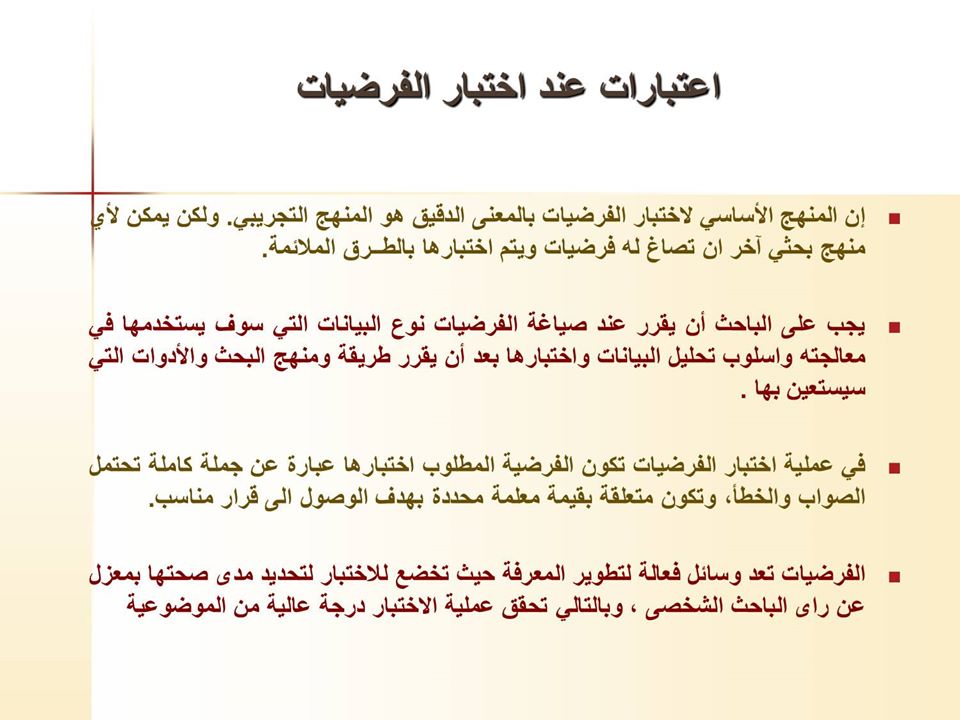 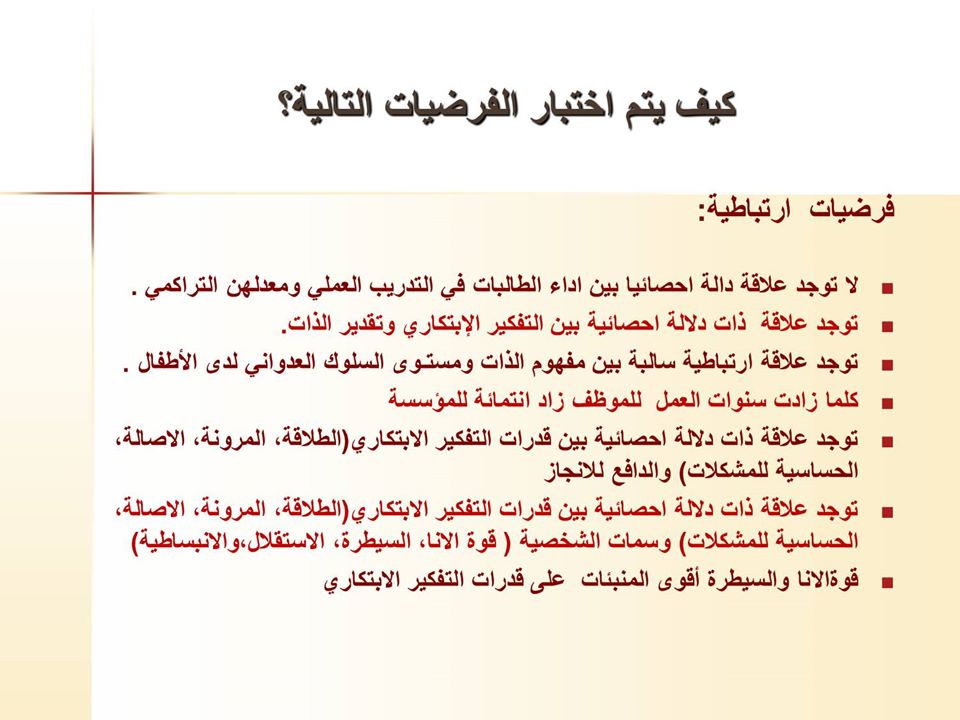 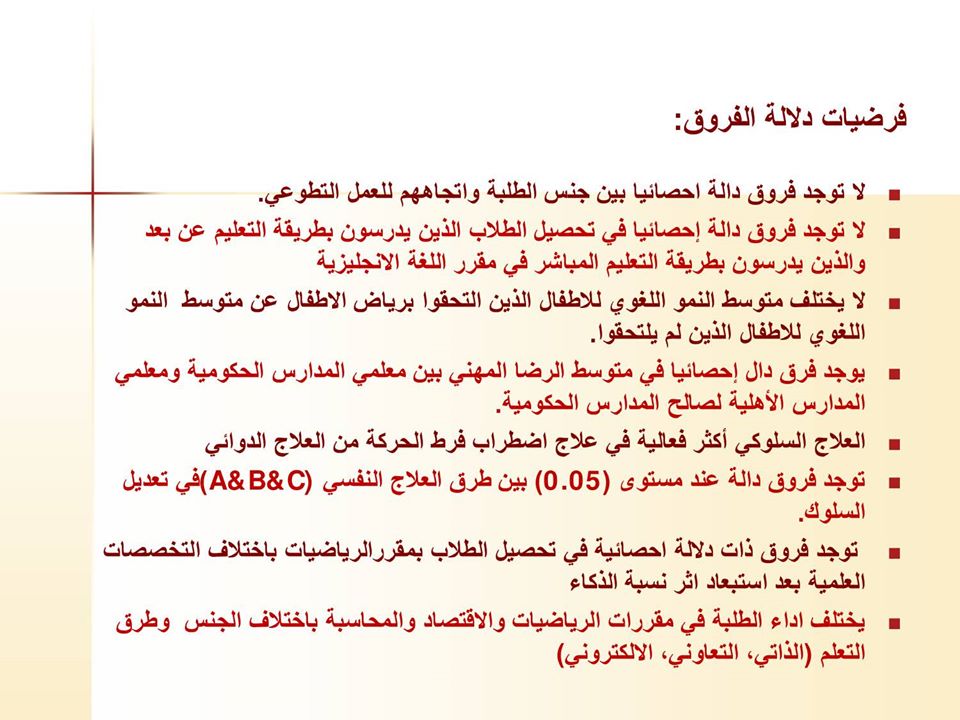 خطوات اختبار الفرضيات:

يتم اختبار الفرضية الصفرية بإتباع عدة خطوات كما يلي:
1- تحديد الفرضية الصفرية والبديلة.
2- اختيار الاختبار الإحصائي الملائم : ويوجد العديد من الاختبارات الإحصائية ولكن اختيار الاختبار المناسب يتم بناء على عدة معايير بحسب طبيعة البحث من هذه المعايير مثلاً:
طبيعة سحب العينة (عشوائي أو غير عشوائي)
طبيعة المجتمع (يتبع التوزيع الطبيعي أو لا)
نوع القياس (اسمي، رتبي، فتري، نسبي)
3- تحديد مستوى الدلالة الإحصائية المناسب بحسب مدى المخاطرة النسبية للخطأين (الأول والثاني) بالنسبة للباحث.
19
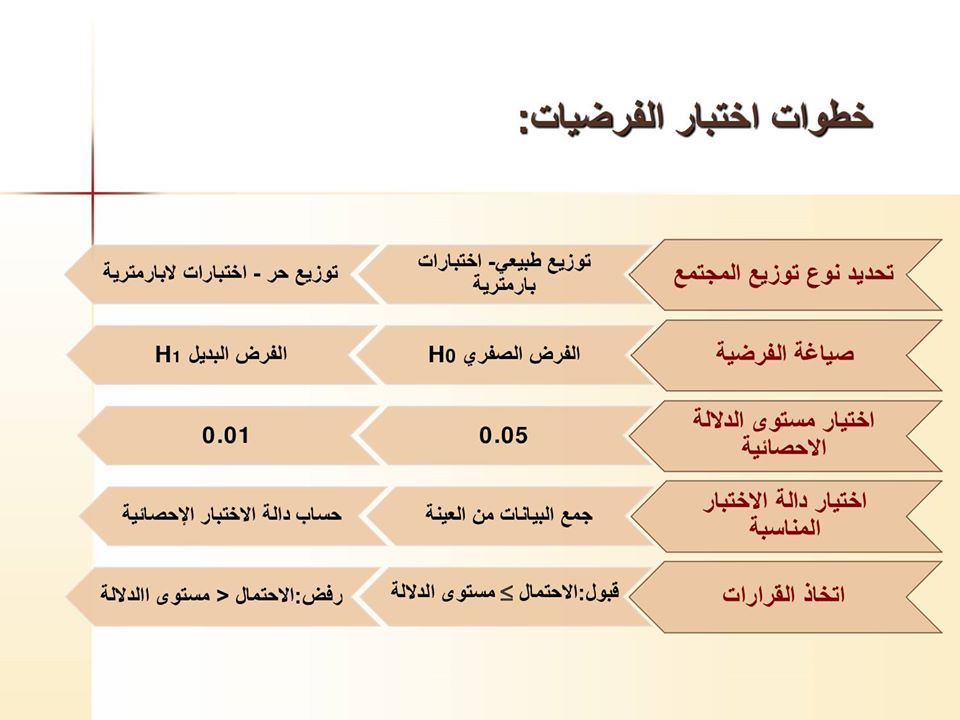 خطوات اختبار الفروض
تكوين وصياغة الفروض: الفرض الصفري والفرض البديل.
مثال على صياغة الفروض:
لا يختلف العمال المستديمين عن العمال المؤقتين في درجة الرضا الوظيفي .
لا يوجد اختلاف في مستوى الرضا بين موظفي شركة (س) وموظفي شركة (ص).
2- اختيار الاختبار المناسب.
3- اختيار مستوى المعنوية. sig
4-  تحليل النتائج واختبار الفروض
21
صيغة نتيجة اختبار الفرضية الصفرية
هناك عدة صياغات تستخدم في البحوث والرسائل لنتائج اختبار الفرضيات الصفرية من هذه الصياغات:
نقبل الفرضية الصفرية
لا نستطيع إثبات الفرضية الصفرية
بيانات العينة لا تعطي دليل كافي وقوي لرفض الفرضية الصفرية
22
23
الجداول المتقاطعة: Cross-tabulations (contingency tables)
قد تواجه الباحث الأسئلة التالية:
كم عدد العملاء الذكور الذين يتصفون بالذكاء؟
ما هي العلاقة بين تكرار شراء السلعة (عالي-متوسط-منخفض) ومستوى الدخل (عالي – متوسط-منخفض)؟
ما هي العلاقة بين السن ومستوى التعليم وشراء المنتج؟
يمكن الاجابة على هذه الأسئلة من خلال الجداول المتقاطعة. 
نموذج من تحليل احصائي.
تحفظات:
يجب وجود 5 حالات في كل خلية على الأقل.
تفحص الارتباط وليس السببية.
يكثر استخدام Chi-Square لقياس معنوية الارتباط بين المشاهدات.   وكذلك   Likelihood Ratio
التحليل الاحصائي واختبار الفروض د. ماجد الفرا
24
اختبار الفروض الخاصة بالاختلافات
الاختبارات البارامترية: Parametric
وتشمل اختبارات : t, z .
الاختبارات الغير البارامترية: Non-Parametric 
وتشمل الاختبارات التالية:
عند وجود عينة واحدة يمكن استخدام الاختبارات التالية:
اختبار K-S ويكتب أحيانا k فط.
اختبار Binominal: اختبار الاشارة
عند وجود عينتين: 
1- عينات مستتقلة: مربع كاي، مانن-وتنى (U) (يستخدم وتني في حالة حجم عينة أقل من 30).
2-عينتين:Wilcoxon, K-S, McNemar, K-Square ،.
التحليل الاحصائي واختبار الفروض د. ماجد الفرا
25